Highlights of 2021 Solid Minerals Industry Report
www.neiti.gov.ng
@NigeriaEITI
Focus of the Audit
Theme
Impact built on blocking leakages to grow revenue

12th Cycle of SM Report by NEITI
www.neiti.gov.ng
@NigeriaEITI
Companies & Key Government Agencies Covered by the Report
3
1,214
Extractive Companies
Government Entities
A total of 914 companies made payment of royalty out of which 121 met the materiality threshold and were responsible for 92% total royalty payment for the year.
www.neiti.gov.ng
@NigeriaEITI
N193.59 billion 
Total revenue generated by government from the sector in 2021
Key Highlights of the Report
Total revenue generated by the sector in the year under review
2021: Increase of ₦60.32 billion or 51.89% 
2020: ₦116.82 billion
N177.44 billion 
Financial flows to the Federation Account
www.neiti.gov.ng
@NigeriaEITI
Key Highlights of the Report
Breakdown of the Revenues as generated by the agencies
N1.06 Billion Company Outstanding financial liabilities to government-failure of some of the companies to pay their annual service fees for the respective mineral titles.
www.neiti.gov.ng
@NigeriaEITI
Key Highlights of the Report
Trend of Sector Contribution to FGN Receipts
The sector has contributed ₦818.04billion (USD3.2billion) to Federal Government’s receipts between 2007 and 2021
www.neiti.gov.ng
@NigeriaEITI
2020-2021 Year-On-Year Market Growth
The details of licenses issued for the year 2020 - 2021
2020
2021
516
840
Exploration License (EL)
Mining Lease (ML)
12
40
185
Increase of 85% in number of artisanal minerals operators to 2,336 across the country
No commensurate data in production, royalty payments, exports, etc. to support this increase in operators.
Quarry Lease (QL)
255
598
771
Small Scale Mining Lease (SSML)
171
139
Reconnaissance Permit (RP)
2,045
1,482
Total
@NigeriaEITI
www.neiti.gov.ng
NEITI Solid Minerals Report & Nigeria’s Energy Transition Plan
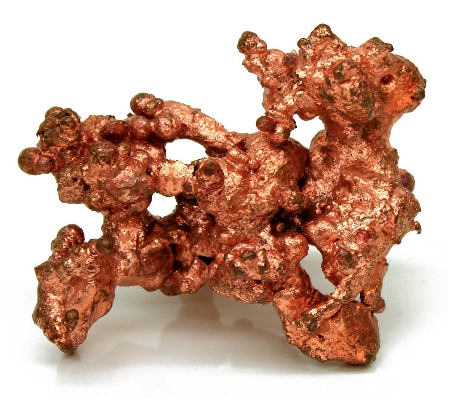 Energy Transition Minerals or the future minerals as listed below.
Cobalt
Lithium
Nickel
Copper
Graphite
Titanium
20 exploration licenses for Lithium 
30 exploration licenses for Copper respectively issued in 2021.
Copper
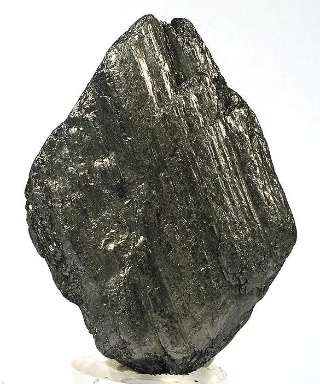 Graphite
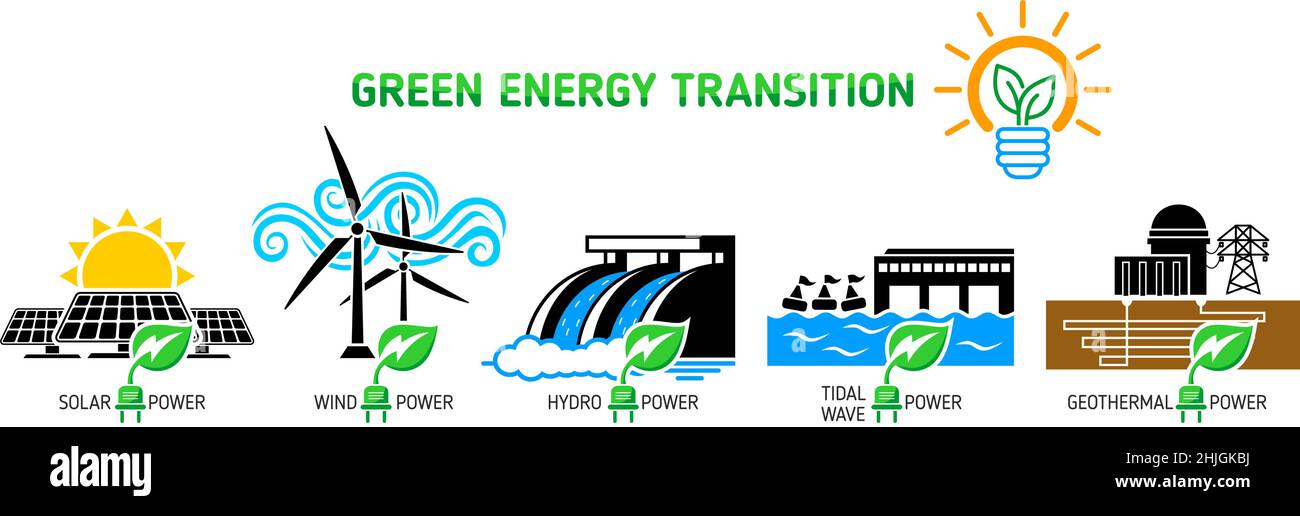 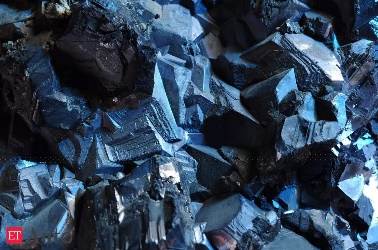 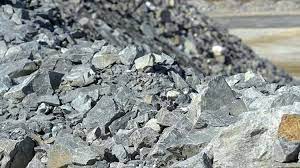 cobalt
Lithium
@NigeriaEITI
www.neiti.gov.ng
Public Disclosure on Solid Minerals Contracts & Beneficial Ownership
Beneficial Ownership
Contracts
Contracts
Beneficial owners of companies are natural persons who directly or indirectly own or control a corporate entity.
Section 116(1) of the Nigerian Minerals and Mining Act (NMMA) 2007 provides a community Development Agreement (CDA) is signed between company and the host community.

67 CDAs  out of 121 companies covered in the report were obtained and documented. 
NEITI website has additional information on CDAs collected during the reconciliation process.
The beneficial ownership data are publicly accessible either through the NEITI or the CAC Portal.
107
BO information were obtained 
out of121companies covered in the audit.
@NigeriaEITI
www.neiti.gov.ng
Nigeria’s Solid Minerals Exports & Destinations
Export by Destination
China accounted for 95% and 88% of the total export volume and value respectively
The total minerals exported
143,000 tons. 
But First patriots contributed the highest value- $44.83 Million.
Export by Mineral Type
Lead ores and concentrates was the highest mineral exported, accounting for 7.7% of the total export and 35.3% FOB value.
Export Destination by Value
China                 87.89%
Malaysia              4.64% 
Korea 		1.41%
Thailand              1.17%
UAE 		1.11%
Export Volume by Company
Sino Min-metals Co. Limited            44.07%
Synee Alumony Mining Limited 	       7.19%
First Patriot Ltd 		       3.63%
Others 		                       45.11%
@NigeriaEITI
www.neiti.gov.ng
Contribution of the Sector to the Economy
2.62%
Contribution to government revenue
0.63%
Contribution to GDP
0.24%
Contribution to Export
The federal government revenue collection N6.63 trillion.
Solid minerals sector contribution -
N173.98 billion
Nigeria’s GDP in 2021 was N173.53 trillion. Contribution of the Solid minerals sector 
N1.10 trillion
The value of Nigeria’s export in 2021 was N18,200 billion. Solid minerals sector contribution was 
N43.68 billion
@NigeriaEITI
www.neiti.gov.ng
Key Findings and Recommendations
The report made a total of 44 findings & recommendations from Page 76 -94 of the report covering the following areas:

Regulation issues
Financial Issues
Environmental Issues
Process Issues
Production
Volume management
Revenue Generation
Global emerging development issues in the Solid Minerals sector
@NigeriaEITI
www.neiti.gov.ng
Key Findings and Recommendations
@NigeriaEITI
www.neiti.gov.ng
Key Findings and Recommendations
@NigeriaEITI
www.neiti.gov.ng
Key Findings and Recommendations
@NigeriaEITI
www.neiti.gov.ng
Key Findings and Recommendations
@NigeriaEITI
www.neiti.gov.ng
Thank you
@NigeriaEITI
www.neiti.gov.ng